МИНИСТЕРСТВО  ОБРАЗОВАНИЯ И НАУКИ РОССИЙСКОЙ ФЕДЕРАЦИИ
ФЕДЕРАЛЬНОЕ ГОСУДАРСТВЕННОЕ БЮДЖЕТНОЕ ОБРАЗОВАТЕЛЬНОЕ
УЧРЕЖДЕНИЕ ВЫСШЕГО ОБРАЗОВАНИЯ
«РОСТОВСКИЙ ГОСУДАРСТВЕННЫЙ ЭКОНОМИЧЕСКИЙ УНИВЕРСИТЕТ (РИНХ)»
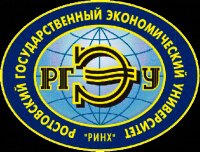 ЮРИДИЧЕСКИЙ ФАКУЛЬТЕТ
КАФЕДРА СУДЕБНОЙ ЭКСПЕРТИЗЫ И КРИМИНАЛИСТИКИ
ИНФОРМАЦИОННЫЙ МАТЕРИАЛ
«КРИМИНАЛИСТИЧЕСКАЯ ХАРАКТЕРИСТИКА ПРЕСТУПЛЕНИЙ КОРРУПЦИОННОЙ НАПРАВЛЕННОСТИ»
План
1.	Понятие коррупционных преступлений. Факторы, влияющие на раскрытие и расследование коррупционных преступлений.
2.	Предмет преступного посягательства по коррупционным преступлениям и обстановка их совершения.
3.	Способы совершения и сокрытия коррупционных преступлений. Особенности механизма следообразования.
4.	Особенности личности субъектов коррупционных преступлений.
5.	Обстоятельства, подлежащие установлению по делам о коррупционных преступлениях.
1.	Понятие коррупционных преступлений. Факторы, влияющие на раскрытие и расследование коррупционных преступлений.
В соответствии с Федеральным законом от 25 декабря 2008 г. № 273-ФЗ 
«О противодействии коррупции», под коррупцией понимается следующие сложные социальные явления:
а) злоупотребление служебным положением, дача взятки, получение взятки, злоупотребление полномочиями, коммерческий подкуп либо иное незаконное использование физическим лицом своего должностного положения вопреки законным интересам общества и государства в целях получения выгоды в виде денег, ценностей, иного имущества или услуг имущественного характера, иных имущественных прав для себя или для третьих лиц либо незаконное предоставление такой выгоды указанному лицу другими физическими лицами; 
б) совершение аналогичных деяний от имени или в интересах юридического лица.
Коррупция не является самостоятельным преступлением, а охватывает несколько должностных и экономических преступлений: взяточничество, служебный подлог, злоупотребление и превышение должностных полномочий.
Ядром коррупции является взяточничество.
К завуалированным формам коррупции относятся: лоббизм, протекционизм, взносы на политические цели, инвестирование коммерческих структур за счет госбюджета, незаконный перевод госимущества в акционерные общества, использование связей преступных сообществ, переход политических лидеров и государственных чиновников на руководящие должности различных корпораций и холдингов.
Факторами, влияющими на раскрытие и расследование преступлений коррупционной направленности, являются следующие:
Сложность выявления и высокая латентность; 
Рост «профессионализма» коррупционеров;
Наличие тесных контактов криминалитета и власти;
Сосредоточение основных усилий на уровне низового звена; 
Коллизии норм уголовного, гражданского и иного законодательства;
Терпимость населения ко взяточничеству;
Отсутствие фактического равенства перед законом за счет правовых иммунитетов.
2. Предмет преступного посягательства по коррупционным преступлениям и обстановка их совершения.
Предмет взятки - это любые материальные ценности и услуги материального характера, переданные (оказанные) должностному лицу за совершение служебных действий (бездействия) в интересах дающего.
Предметом взятки, наряду с деньгами и иным имуществом могут быть услуги имущественного характера, оказываемые безвозмездно, но подлежащие оплате, и определенные материальные выгоды, под которыми следует понимать, в частности, занижение стоимости передаваемого имущества, приватизируемых объектов, уменьшение арендных платежей, процентных ставок за пользование банковскими ссудами и т.д.
В материалах уголовного дела должны содержаться документально подтвержденные данные о денежной оценке таких выгод и услуг имущественного    характера.    
При	предоставлении    выгод    или    услуг имущественного характера родным или близким должностного лица с его согласия, необходимы достаточные доказательства того, что взяткополучатель знал об этом, не возражал против этого и использовал свои служебные полномочия в пользу взяткодателя.
Также в материалах дела должно быть максимально подробное описание индивидуальных свойств и характеристик предмета взятки. Если предмет взятки - деньги, должно быть установлено, какая сумма была передана, в какой валюте, какими купюрами, каковы индивидуальные признаки купюр, их номера, индивидуальные признаки упаковки.
Для товарно-материальных ценностей – 
их наименование, количество, форма, размер, цвет, объем, вес, материал, из которого они изготовлены, наличие клейм, маркировка, индивидуальные признаки, дефекты, характеристика упаковки, место и время приобретения, источник средств на приобретение предмета взятки.
При оказании услуг или выполнении работ, в том числе по договорам -объект услуги или работы, их документальное оформление, кем исполнялось, средства выполнения работ, оказания услуг, иные обстоятельства, связанные с исполнением. К числу услуг относятся не только предоставление путевок, организация зарубежных поездок, деловых визитов не только с оплатой поездки, но и с выдачей денег в валюте и др.
Таким образом, предмет взятки может быть различным, но, независимо от его материальной сущности, должно быть известно его стоимостное выражение.
По результатам изучения дел о взяточничестве в качестве предмета взятки выступали деньги (по 86% уголовных дел); имущество (по 9% уголовных дел); 
услуги имущественного характера 
(по 5% уголовных дел).
3. Способы совершения и сокрытия коррупционных преступлений. 
Особенности механизма следообразования.
Основу физической деятельности субъекта составляет способ совершения преступления, который традиционно исследуется криминалистикой. Его характеристика является одним из наиболее значимых и информативных элементов криминалистической характеристики взяточничества.
В совершении взяточничества обязательно участие как минимум двух субъектов - взяткодателя и взяткополучателя. 
Кроме того, в совершении преступления возможно участие посредников со стороны обеих сторон. 
Каждое из перечисленных лиц выполняет собственную функцию, что требует подробной детализации и исследования содержания действий (бездействия) каждого участника совершения преступления.
Физическая деятельность субъектов взяточничества и их посредников имеет   сложную   внутреннюю   структуру   и   осуществляется   поэтапно.
Выделяют  три   системы поведения   виновного:   
поведение   до   совершения   преступления; 
поведение виновного в момент совершения преступления; 
и поведение виновного после совершения   преступления.
Для достижения преступной цели субъекты взяточничества выполняют комплекс действий, взаимосвязанных, объединенных единым умыслом и направленных на достижение преступного результата. Вся их деятельность при совершении преступления предопределена рядом условий и обстоятельств. Осуществляя преступную деятельность, пусть даже в одинаковых экономических условиях одного и того же региона, и преследуя одинаковые цели, преступники действуют все же не идентично. Одна и та же схема способа действий преступников имеет индивидуальные черты в зависимости от личности субъекта преступления или иного участника преступной группы: преступной квалификации, уровня образования, интеллекта, иных личностных особенностей.
Традиционно в криминалистике под способом совершения преступления понимают систему действий по подготовке, совершению и сокрытию преступления, детерминированных условиями внешней среды и психофизиологическими свойствами личности, могущих быть связанными с избирательным использованием соответствующих орудий или средств и условий места и времени.
Взяточничество - это преступление со сложным составом. В связи с этим действия по совершению и сокрытию указанного преступления могут быть разорваны по субъекту, когда сокрытие преступления совершается не тем, кто его совершил, а другим лицом без ведома субъекта преступления, не предпринимавшего этих мер к сокрытию своих преступных действий. При совершении взяточничества подобная ситуация может встречаться, например, в коррумпированных органах, когда круговая порука заставляет скрывать совершение не только собственных преступлений, но и помогать в этом коллегам.
Если в преступлении участвуют посредники как взяткодателя, так и взяткополучателя, они так же заинтересованы в сокрытии преступления   и   могут   предпринимать   самостоятельные   действия   по   его подготовке и сокрытию. Кроме того, аналогично можно рассматривать действия либо взяткодателя, либо взяткополучателя по подготовке и сокрытию следов преступления один в отношении другого, поскольку оба они несут уголовную ответственность за самостоятельные преступления.
Действия по совершению и сокрытию преступления могут быть разорваны по замыслу, когда цели сокрытия первоначально не преследовались, а возникли уже после совершения преступления в связи с непредвиденными или изменившимися обстоятельствами. Указанная ситуация, как нам представляется, характерна, например, для ситуаций, когда вручается заранее не обещанная взятка за совершение законных действий.
Исходя из понимания механизма преступления как сложной динамической системы, целесообразно выделить в структуре этого понятия три основных причинно-следственных звена, согласующихся с этапами совершения предумышленного преступления: его подготовкой, совершением и сокрытием. Такой подход к решению данной проблемы имеет важное значение. Он обеспечивает, во-первых, единство этапов преступной   деятельности   в   их   криминалистическом   смысле   с   уголовно-правовым   пониманием   стадии   совершения   преступления   (подготовкой   к преступлению   и   его   исполнением);   во-вторых,   правильное   определение устойчивых  причинно-следственных  связей  в  структуре  понятия  механизма преступления.
Для обоих составов взяточничества - и получения, и дачи взятки, характерна детальная подготовка к совершению преступления. 
Поэтому мы полагаем, что в криминалистической структуре способа взяточничества необходимо выделение в качестве самостоятельного элемента действий по подготовке к совершению данного преступления.
При исследовании  обстоятельств  подготовки  к  получению  и  (или)  даче  взятки следователю важно четко определить:
- как формировался умысел на совершение преступления,
- какие действия и кем были предприняты при подготовке и совершении взяточничества,
- сравнить имеющуюся информацию с уголовно-правовыми и криминалистическими характеристиками смежных составов (мошенничества, злоупотребления служебными полномочиями, простого и квалифицированного составов получения взятки и т.п.), чтобы предъявленное впоследствии обвинение соответствовало совершенным преступным действиям и могло быть полностью подтверждено в суде.
Характер действий по подготовке преступления зависит от той роли, которую играет субъект в совершении преступления.
Подготовка к совершению преступления взяткодателем заключается в выполнении действий, направленных на получение блага за взятку. Для этого, прежде всего, необходимо возникновение потребности, удовлетворение которой невозможно. Это может быть связано с тем, что возникшая потребность противоречит нормам закона, а потому не должна подлежать удовлетворению. В ряде случае потребность может носить правомерный характер, однако удовлетворить   ее  взяткодателю   необходимо   в   более  короткие   сроки,   чем предусмотрено процедурой разрешения. Возможна и третья ситуация, когда в коррумпированном    органе  государственной    или    муниципальной    власти удовлетворить   какую-либо   возникшую   потребность   без   вручения   взятки невозможно в силу сложившихся традиций.
После возникновения потребности взяткодатель должен выполнить действия по изучению обстановки в органе или учреждении, от которого он ожидает деятельности в свою пользу, установлению должностного лица, от которого может зависеть решение вопроса в интересах субъекта и т.п.
Следующим этапом подготовки становится установление контактов со взяткополучателем (лично или через посредников).
Также на этапе подготовки преступления взяткодателем совершаются следующие действия:
-	Определение условий выполнения служебного действия в его интересах, уточнение предмета взятки и его размера, способа передачи.
-	Подбор предмета взятки или средств на его приобретение.
-	Принятие мер для сокрытия следов преступления (подготовка алиби, маскировка приема-передачи взятки). Следует помнить, что возможно выполнение части и/или всех действий по сокрытию следов преступления и после совершения преступления, но в большинстве случаев подготовка сокрытия осуществляется одновременно с подготовкой совершения преступления и является ее неотъемлемой составляющей.
Далее должностным лицом осуществляется подбор взяткодателя и соучастников, способных облегчить совершение преступления. После чего начинаются переговоры со взяткодателем лично или через соучастников об условиях взятки, либо, если передать добровольно взятку лицо не желает, совершаются действия (бездействие) по вымогательству взятки. Одновременно    взяткополучателем    могут    совершаться    действия    по сокрытию следов преступления и обеспечению сокрытия преступления в целом.
Способ совершения преступления - один из основополагающих элементов криминалистической структуры, имеющий связь со всеми иными элементами и обусловленный предметом взятки, обстановкой совершения преступления, личностными особенностями субъекта преступления.
Взятка почти всегда передается скрытно, без посторонних лиц и видимых следов. Стадия сокрытия преступления либо совпадает со стадией совершения, либо предшествует ей. Субъекты стараются совершить преступление наиболее безопасным для них способом. Именно поэтому способы совершения взяточничества тщательно продумываются и разрабатываются преступниками, равно как и способы его сокрытия.
По кругу участвующие в преступлении лиц способ дачи-получения взятки может быть простым, из рук в руки, и сложным, когда субъекты взяточничества вынужденно прибегают к помощи посредников.
Необходимо выделять следующие группы способов совершения и маскировки взяточничества:
1. Внешне возмездное получение незаконного вознаграждения (взятки), в том числе:
а)	дача-получение взятки под видом совершения гражданско-правовых
сделок и участия в гражданском обороте:
-	заключение фиктивных гражданско-правовых договоров взяткодателя с взяткополучателем (таких как договоры дарения, займа и др.)
-	фиктивное исполнения якобы заключенных ранее гражданско-правовых договоров (например, погашение несуществующего долга или прощение действительного долга)
- заключение гражданско-правовых договоров на условиях, противоречащих действующему законодательству и обычаям делового оборота (купля-продажа ценных вещей за явно заниженную плату, явно неравноценный обмен вещей и т.д.).
- пересылка предмета взятки по почте лично получателю или его доверенному лицу, в том числе с использованием услуг «Вестерн Юнион»,
-	внесение денег на банковский счет взяткополучателя (возможно
открытый взяткополучателем),
-	передача взяткополучателю расчетной (дебетовой) карты на сумму взятки либо приобретение для взяткополучателя корпоративной пластиковой карты с оплатой определенных услуг или товаров на сумму взятки (например, топливной карты),
-	издание необоснованно большим тиражом с выплатой баснословного
авторского гонорара книг, автором которых является взяткополучатель,;
б)	дача-получение взятки под видом трудовых взаимоотношений, в том числе и не имеющих места в действительности:
-	заключение   фиктивных   трудовых   соглашений   и   выплата   по  ним взяткополучателю или его родным и знакомым (или доверенным лицам) за якобы выполненную работу, работу по совместительству и т.д.
-	незаконная выплата премий,
-	незаконное оказание материальной помощи), иные возмездные способы.
2. Внешне полностью или частично безвозмездное получение вознаграждение под видом:
а) предоставления льгот или оказания безвозмездных услуг или выполнение работ по ценам, явно не соответствующим обычаям делового оборота, либо бесплатно:
-	отпуск товаров по льготным (заниженным) ценам,
-	прием вкладов под явно завышенные проценты, либо, открываемых для отдельных категорий граждан (пенсионеры, инвалиды и т.п.), к которым взяткополучатель не относится, под более высокие проценты, чем для обычных граждан,
-	систематическое угощение должностного лица или организация систематического питания за счет взяткодателя или его фирмы (организации).
-	выполнение для взяткополучателя безвозмездно или за несоразмерно низкую оплату каких-либо работ хозяйственного назначения (ремонт квартиры, машины, пошив одежды, строительство коттеджей и пр.)
-	предоставление туристических, санаторных и иных путевок бесплатно или со значительной скидкой,
-	оплата обучения детей и родственников должностного лица, содержание их в элитных детских учреждениях,
По внешнему проявлению участия взяткополучателя при получении незаконного вознаграждения способ совершения взяточничества следует подразделять на две большие группы:
1.	Непосредственное  получение предмета взятки лично
взяткополучателем. Эти действия могут совершаться как из рук в руки, так и с использованием определенных приемов маскировки.
2.	Опосредованно, когда предмет взятки взяткополучателем либо внешне вообще не получается, либо получается после предварительного совершения с ним ряда операций.
Проведенное исследование уголовных дел о взяточничестве показало, что в качестве места получения предмета взятки выступали: рабочий кабинет по 55% дел; иное место по 45% дел, преимущественно на улице, (при этом конкретное место и время встречи всегда называл взяткополучатель). При это какой-либо инициативы в выборе места передачи взятки взяткодатель не проявил ни по одному из изученных уголовных дел.
Время совершения преступления традиционно является одним из оснований для классификаций взяточничества.
По времени приема-передачи предмета взятки следует выделять взятки:
1.	За совершение определенных действий (бездействия) до получения взяткодателем интересующего его блага:
а)	до совершения действия (бездействия), в том числе :
-за совершение законных действий(бездействия);
- за совершение незаконных действий.
б)	После совершения взяткополучателем действия (бездействия), но до получения взяткополучателем блага, равно при совершении законных или незаконных действий.
2.	Взятка передается после получения желаемого блага и после совершения действия (бездействия) взяткополучателем за: 
- совершение законных действий (бездействия);
-	за совершение незаконных действий.
3. Передача взятки не связана с конкретными действиями и благами (так называемые «безусловные взятки»), к которым относится, прежде всего, тотальный подкуп, как одно их ярчайших проявлений коррупции, когда взятка платится лицу регулярно, без предъявления встречных требований на тот случай, если в участии указанного должностного лица возникнет необходимость, он оказал необходимое содействие. К этому же разряду взяток мы предлагаем относить и взятки за общее покровительство и попустительство по службе, поскольку взяткодатель заинтересован платить, чтобы иметь надежную «страховку» в нужном случае, который может представиться, а может и не представиться.
Время совершения указанного преступления может быть установлено абсолютное (дата и час или временной период) и относительное (относительно какого-либо факта или события). В каждом случае должно быть детально проверено алиби взяткополучателя или взяткодателя на тот момент. Необходимо проверить также, установлены ли  по делу  место  и  время  совершения  всех  иных действий (бездействия),  входящих в  систему деятельности субъектов  преступления, образующую способ взяточничества, для усиления доказательственной базы в суде. Кроме того, в материалах дела должен быть зафиксирован не только адрес, по  которому происходила передача взятки, но и характеристика,  описание помещения либо местности, детали, которые не могут быть известны тем лицам, которые не были в нем.
4. Особенности личности субъектов коррупционных преступлений
Взяткополучатель - это всегда должностное лицо, правовой статус которого должен быть установлен материалами уголовного дела. Определяя понятие должностного лица в примечании к ст. 285 УК РФ, законодатель исходил одновременно из нескольких критериев: из характера и оснований выполняемых функций (выполняются постоянно, временно либо по специальному полномочию) и вида органа, в котором лицо несет государственную или муниципальную службу.
Как следует из текста закона, должностным лицом признается представитель власти или лицо, выполняющее организационно-распорядительные либо административные функции в государственных органах, органах местного самоуправления, государственных и    муниципальных учреждениях,   а   также   в   Вооруженных   Силах   РФ, других   войсках   и формированиях РФ.
Таким образом, в зависимости от характера выполняемых функций можно выделить две группы возможных субъектов получения взятки.
К первой из них относятся представители власти, т.е. лица, осуществляющие законодательную, судебную или исполнительную власть, а также работники правоохранительных, надзорных или контролирующих органов.
Вторую группу субъектов получения взятки образуют лица, на которые возложено	выполнение	организационно-распорядительных либо административных функций в государственных органах, органах местного самоуправления, государственных и муниципальных учреждениях, а также в Вооруженных Силах РФ, других войсках и формированиях РФ.
Основным признаком для отнесения работников государственных и муниципальных учреждений к категории должностных лиц как субъектов совершения взяточничества является обладание правом совершать по службе юридически значимые действия, способные играть роль юридических фактов, порождать, изменять или прекращать правовые отношения. Такие действия имеют организационно-распорядительный характер.
Проведенный анализ уголовных дел о взяточничестве показывает, что взяткополучателями выступали:  сотрудники правоохранительных органов по   76 % уголовных дел; государственные служащие по 19 % уголовных дел; муниципальные служащие по 5 % уголовных дел.
Проведенное исследование показывает, что наибольшую криминальную активность проявляют лица в возрасте от 30 до 49 лет. При этом заметна тенденция к омоложению преступников - на втором месте по криминальной активности стоит возрастная группа от 25 до 29 лет, на третьем - от 18 до 24 лет. Наименее криминально активными можно считать возрастные группы от 50 лет и старше, а также группы мужчин от 60 и женщин от 55 лет и старше.
Возраст взяткополучателя имеет непосредственную связь с предметом взятки. Анализ судебно-следственной практики показывает, что для разных возрастных категорий взяткополучателей характерны разные виды предметов взятки.
Вторым участником такого преступления как взяточничество является лицо, передающее взятку, т.е. взяткодатель. С точки зрения закона для квалификации его действий не имеет значения его должностное положение, достаточно наличие двух критериев: достижение 16-летнего возраста и вменяемость лица.
По результатам проведенного нами анализа уголовных дел о взяточничестве можно сделать следующий вывод. Чаще всего взятку передавали лица, участвующие в осуществлении предпринимательской и иной экономической деятельности. 48 % взяткодателей составили частные предприниматели и представители юридического лица, действующие в его интересах и по поручению. Второе место занимают частные лица (в 26% случаях от общего числа изученных дел), далее следуют лица, подозреваемые и обвиняемые в совершении преступления (14 % случаев) или административного правонарушения (12 %). Таким образом, можно сделать вывод, что более четверти всех взяток передавалось для решения задач, связанных с осуществлением предпринимательской деятельности, что необходимо учитывать, прежде всего, при прогнозировании версий защиты, выборе тактики следственных действий, определении предмета доказывания и прогнозировании позиции взяткодателя в ходе судебного следствия.
Взяткодатель играет активную роль не только при совершении преступления, но и в последующем. Анализ практики показывает, что чаще всего именно он становится источником информации о совершенном преступлении. Так, 80% изученных уголовных дел были возбуждены по заявлению взяткодателей по факту требования или вымогательства у них незаконного вознаграждения. 
В связи с этим перед следствием стоит задача тщательного исследования личности заявителя.
Психическую деятельность субъектов взяточничества образуют цели и мотивация поведения, обусловленная индивидуальными потребностями и обусловившая принятие решений, самооценка и др. Мы полагаем, что именно психическая деятельность субъектов взяточничества должна быть наиболее полно изучена, поскольку она объясняет побудительные мотивы, толкающие личность на совершение этого преступления. В свою очередь выяснение этих побудительных причин может способствовать и устранению оснований для коррупционных проявлений в нашем обществе.
Цели и мотивы взяткодателя могут быть сложнее и разнообразнее -прежде всего они могут быть законными и незаконными.
Можно предложить следующую классификацию целей дачи взятки в зависимости от характера защищаемого передачей взятки интереса:
1)	при передаче взятки лицо руководствуется только личными целями (при этом интересы третьих лиц взяткодателем во внимание фактически не
принимаются):
а) передача взятки позволяет удовлетворить интересы только взяткодателя;
б) передача взятки одновременно позволяет удовлетворить интересы также
и иных лиц (организации, в которой работает взяткодатель или которому она
принадлежит, и т.д.);
2)	при передаче взятки лицо ставит во главу угла интересы третьих лиц, одновременно достигая и определенных личных целей:
а) взятка в интересах лиц, с которыми субъект связан по службе;
б) взятка в интересах лиц, с которыми субъект связан родственными отношениями;
в) взятка в интересах лиц, с которыми субъект связан иными отношениями (дружба, совместное времяпрепровождение и проч.).
5. Обстоятельства, подлежащие установлению по делам о коррупционных преступлениях
Начиная планировать расследование, следователь, прежде всего, обращается к ст. 73 УПК РФ - это основание плана расследования, тогда как криминалистическую характеристику можно назвать «банком данных», из которого извлекают полезные сведения, уже известные к моменту расследования.
Поскольку главной задачей следствия и государственного обвинения является установление события и субъектов взяточничества, обстоятельства, доказывающие событие и субъектов преступления, мы относим к первой группе обстоятельств, подлежащих установлению (доказыванию). Такими обстоятельствами являются:
1)	Специальный статус взяткополучателя - является ли он должностным лицом. Не занимает ли лицо государственную должность Российской Федерации, государственную должность субъекта Российской Федерации, главы органа местного самоуправления;
2)	Должностные обязанности, входящие в полномочия указанного
субъекта- взяткополучателя;
3)	За совершение законных или незаконных действий передается взятка;
4) Какие действия выполнены, от каких действий (бездействия) воздержался получатель взятки, оказывалось ли  покровительство или допускалось попустительство по службе;
5)	Обладает ли взяткополучатель полномочиями совершать требуемые действия;
6)	Имело ли место добровольное заявление о передаче взятки или вымогательство взятки.
7) Предмет взятки;
8) Стоимостное выражение предмета взятки;
9) Источник средств на приобретение предмета взятки;
 
10) Место и время совершения преступления;
11) Характер и размер причиненного преступление ущерба.
Ко второй группе обстоятельств, подлежащих установлению и доказыванию по делам о взяточничестве, относятся факты, характеризующие субъективную сторону преступления (подтверждающие виновность обвиняемого (обвиняемых)/подсудимого (подсудимых), форму вины и мотивы взяточничества и др.). В частности, должно быть доказано, какова конкретная вина каждого субъекта взяточничества.
Относительно каждого из подсудимых необходимо установить:
а)	Относительно взяткодателя:
-	Являлись ли его интересы правоохраняемыми или он пытался получить незаконно привилегию или избежать выполнения обязанностей.
-	Давалась ли взятка впервые или неоднократно.
б)	Относительно взяткополучателя:
-	не занимал ли он ответственного положения;
-	получал ли взятки неоднократно;
-	не имело ли место вымогательство взятки.
в)	Относительно посредника:
-	совершал ли посредничество неоднократно;
- не использовал ли свое служебное положение для выполнения посреднических функций.
В случае совершения преступления в составе преступной группы должны быть установлены состав преступной группы и роль каждого соучастника в подготовке, совершении и сокрытии следов преступления, а так же способ получения вознаграждения за участие в совершении преступления и размер этого вознаграждения для каждого участника преступной группы.
Установление объективной истины по делу требует обязательного выяснения обстоятельств, смягчающих и отягчающих наказание лиц, виновных во взяточничестве.
Выясняя обстоятельства, смягчающие наказание, следует решить:
-	принимал ли кто-либо из подсудимых и какие меры к предотвращению действий, обусловленных взяткой, и их последствий;
-	не был ли кто-либо из участников втянут в преступление под влиянием принуждения либо в силу служебной или иной зависимости;
-	не было ли обстановки, которую для взяткодателей можно охарактеризовать как вынуждающую, а для взяткополучателей как провоцирующую.
Подводя итог отметим что, во-первых, предмет доказывания по отдельному уголовному делу о взяточничестве являются самостоятельным структурным элементом частной методики и не поглощаются криминалистической характеристикой преступления. Во-вторых, по делам о взяточничестве предмет доказывания специфичен, поскольку субъект получения взятки специальный. Установление статуса должностного лица, его полномочий, определение характера действий (бездействия) совершенных им для получения незаконного вознаграждения, предмета взятки, времени и места ее вручения оказывают существенное влияние на формирование круга обстоятельств, подлежащих исследованию в связи с личностью субъекта посягательства.
БЛАГОДАРЮ ЗА ВНИМАНИЕ!!!